Digitální technická mapa
Obce a možné postupy
Obce, města a Digitální technická mapa
Digitální technická mapa (DTM) = polohopis + zákresy technické a dopravní infrastruktury
Dopravní infrastruktura (DI) – místní komunikace, chodníky, účelové komunikace
Technická infrastruktura (TI) – veřejné osvětlení, vodovod, kanalizace, teplovod, datové rozvody, …
Obce, města jsou vlastníky dopravní a technické infrastruktury
Obce, města by měly poskytovat údaje o TI pro územně analytické podklady
Údaje o TI a DI by měly být za celou obec včetně „historických rozvodů“ (akce „Z“ apod.)
První předání (2023) x aktualizace (2024 - )
Informace o TI, DI
Digitální technická mapa
Novinka
Máme technickou síť?
Dokumentace
Základní – obsahuje základní údaje – především polohu a stručný popis
Podrobná – obsahuje i další (popisné) informace – např. stáří, stav, typ světelného bodu, číslo rozvaděče …
Elektronická, papírová, kombinace
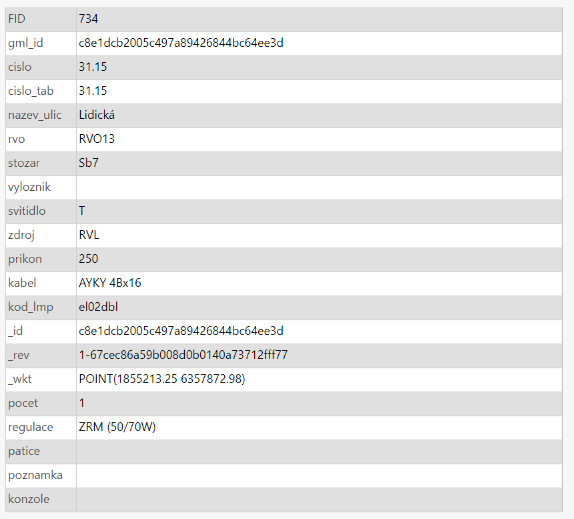 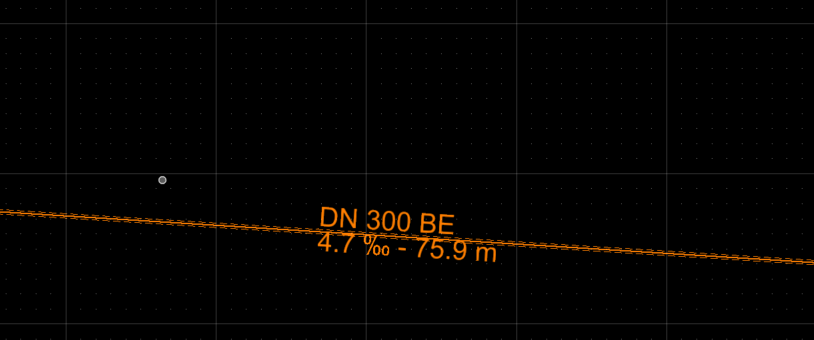 Máme dokumentaci?
Digitální zákresy
GIS zpracování – využití veřejně dostupných podkladů, polohy z telefonu apod.
Geodetická přesnost – alespoň III. třída přesnosti
V DTM je možné rozlišit přesnost, ale …
Spec. případy: pasport veřejného osvětlení – body reprezentující lampy, bez kabeláže
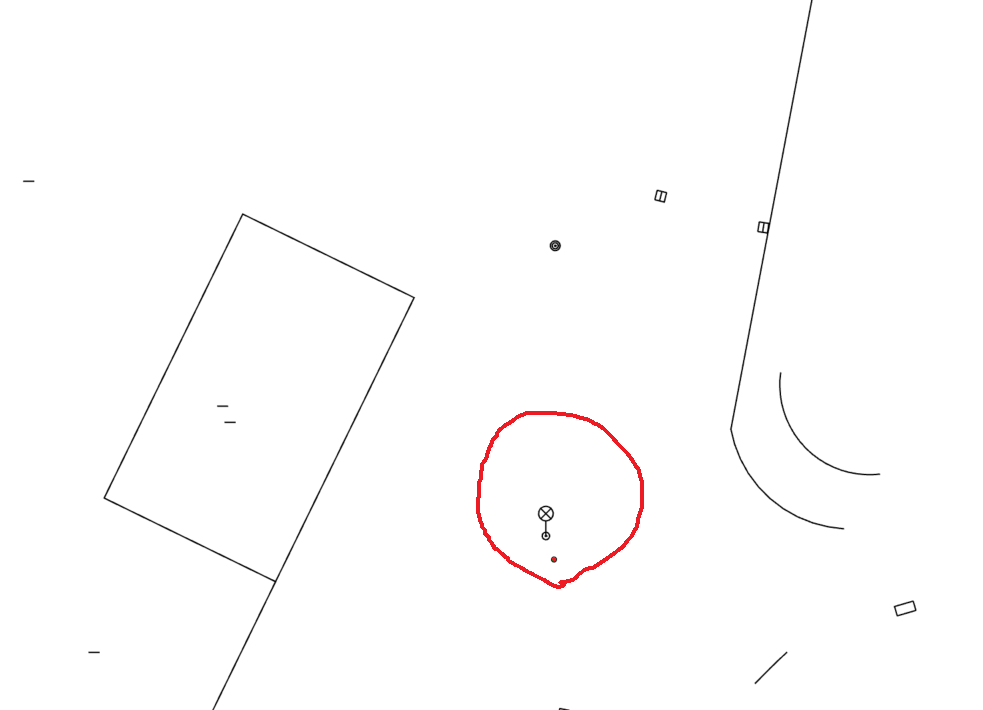 Máme dig. zákresy?
Formáty dig. dat
CAD formát – hlavně poloha (DGN, DWG, …
GIS formát – poloha + popisné informace (shapefile, kml, gml, …)
JVF - poloha + popisné informace, 
	  - spec. struktura xml pro potřeby DTM
	  - údaje ke smazání (změně), nové údaje v jednom souboru
	  - zohlednění vyhlášky 393/2020 Sb.
Máme data ve formátu JVF?
Zdroje informací:
DTM z pohledu obce: https://www.smocr.cz/shared/clanky/11603/Stencel_Digitalni_technicke_mapy.pdf
ČÚZK: ČÚZK - O IS DMVS (cuzk.cz)
JMK: Geoportál JMK – DTM

Email pro dotazy: dtm@kr-jihomoravsky.cz